Class 7 -Heat
SCIENCE
CLASS -7
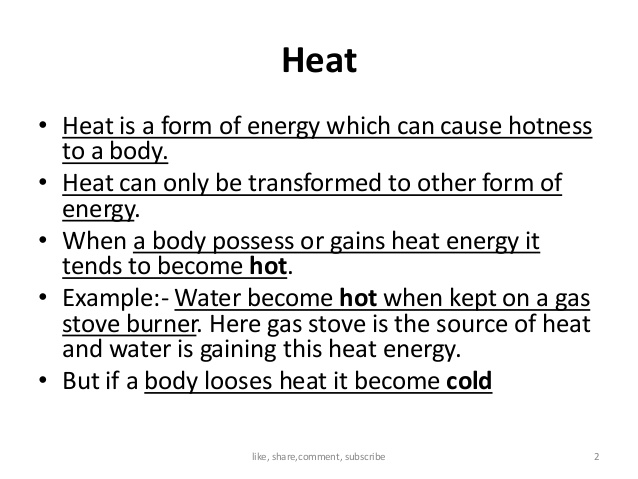 CLASS -7
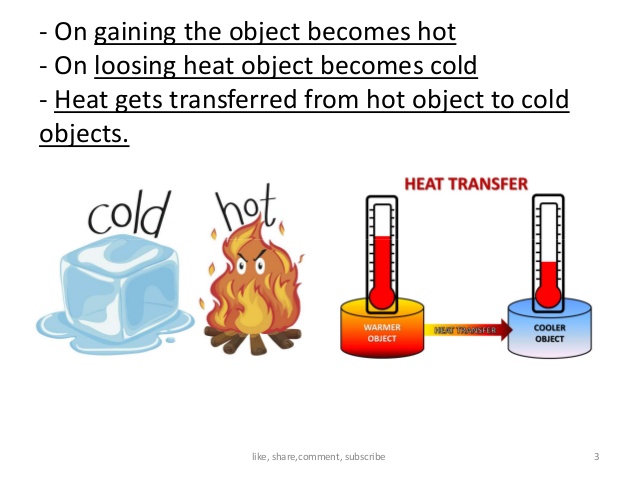 CLASS -7
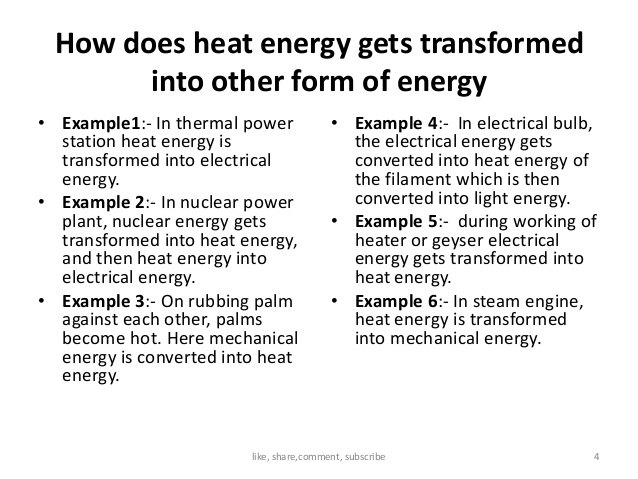 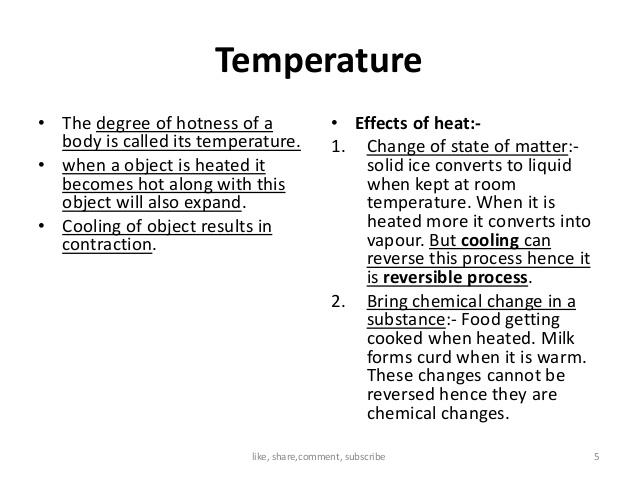 CLASS-7
CLASS -7
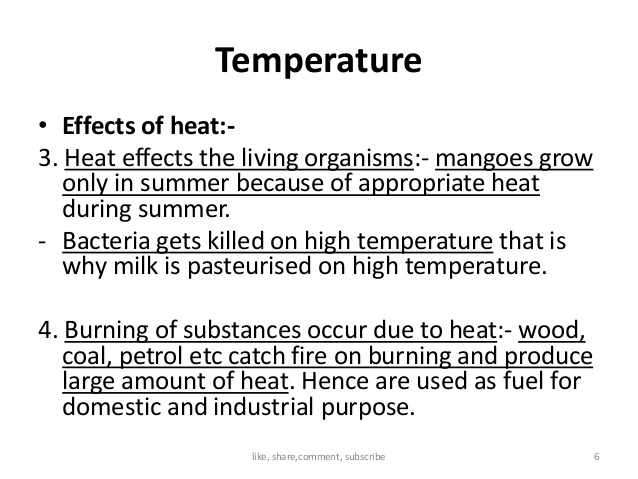 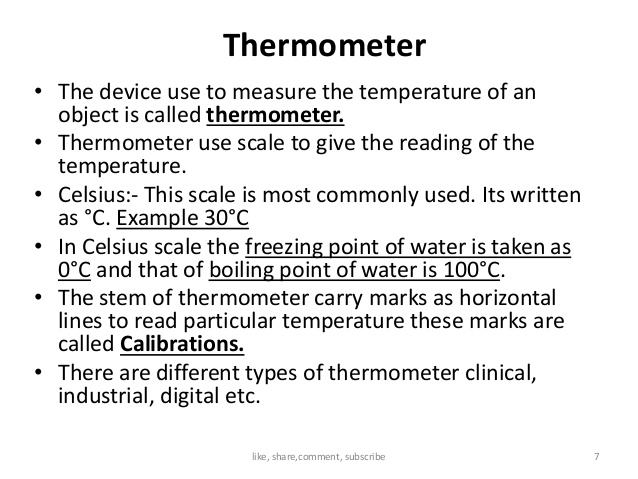 CLASS -7 HEAT
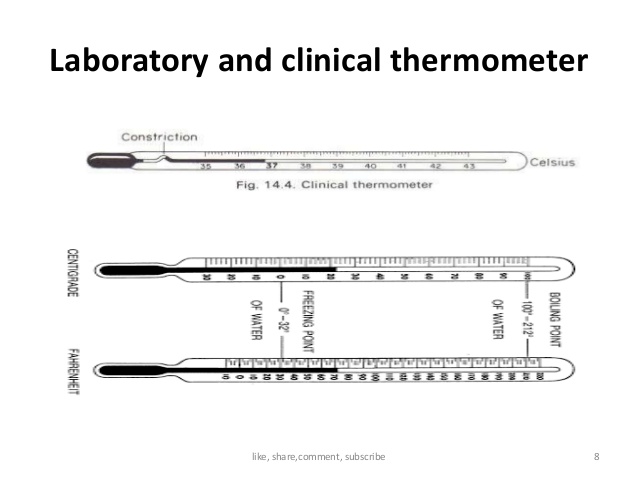 CLASS -7
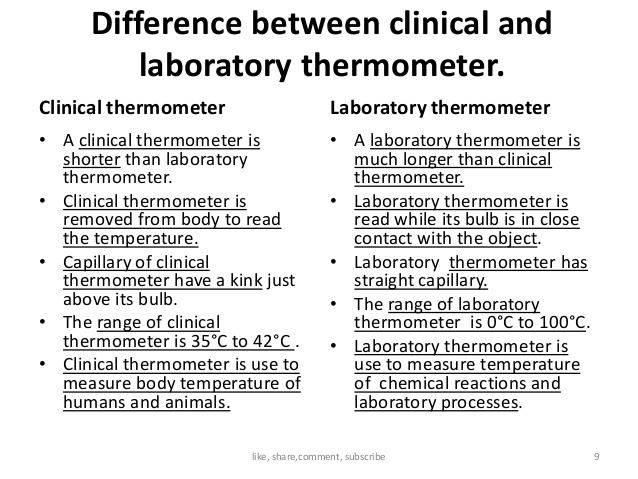 CLASS-7
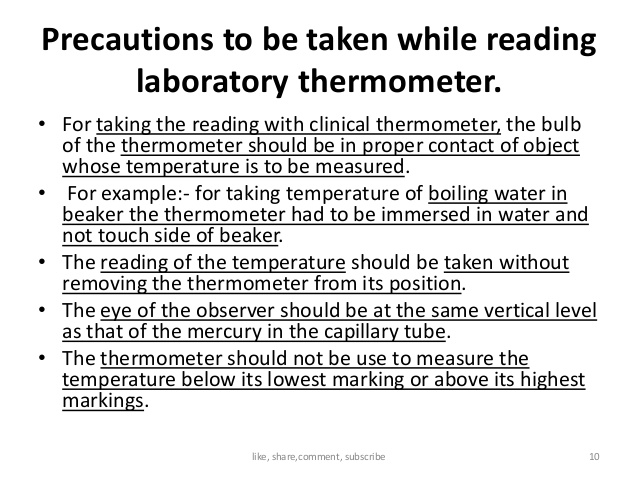 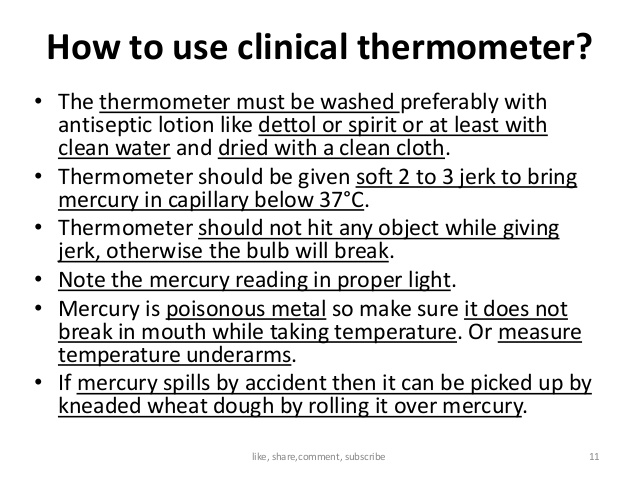 THANKS